Okvir partnerstva za Kosovo (CPF) FG17 - 21- Sistematska dijagnoza zemlje
Javne konsultacije
21. oktobar 2016.
KONTEKST U ZEMLJI  IZAZOVI U VEZI SA RAZVOJEM
2
Kosovo: Krhka post-konfliktna ekonomija sa težnjom u pravcu EU
Kosovo je proglasilo nezavisnost u februaru 2008, nakon što je bilo pod protektoratom UN od 1999. godine. Od tad Kosovo je napredovalo kako u ekonomskom smislu tako i u procesu integracije u EU. Ali nastavlja da se suocava sa nekoliko izazova. 

Nepotpuno diplomatsko priznanje ostaje da bude ključna prepreka. Kosovo je priznato kao nezavisno od 109 od ukupno 193 zemalja članica UN, i od 23 od ukupno 28 zemalja članica EU. 
 
Ostali razlozi za krhkost: slaba vladavina zakona; nedostaje međuetnička kohezija; tradicionalno zatvorena mreža ličnih veza i lojalnosti je dominantna u poslovnim odnosima; visoka stopa nezaposlenosti omladine i rizici od radikalizacije; slaba uprava i odgovornost; izazovi u vezi sa uključenošću manjina i integracijom povratnika i IRL; i regioni koji zaostaju.

Kosovo je potencijalni kandidat za članstvo u EU. Poslednjih godina, država je ubrzala svoj proces EU integracija, uključujući ovde i: (i) potpisivanje Sporazuma  stabilizaciji i pridruživanju (SSP) sa EU u oktobru 2015, koji je stupio na snagu 1. aprila 2016. godine; i (ii) produbljivanje koordinacije sa EK u vezi sa ekonomskim politikama i pitanjima upravljanja.
3
Rast na Kosovu je pozitivan i iznad proseka za zapadni Balkan
Realni rast BDP, 2008-2016.
(Est.)
Izvor: Proračuni službenika Svetske banke zasnovani na podacima nacionalnih statističkih službi.
4
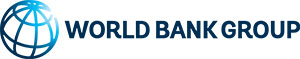 Rast pokreće uglavnom potrošnja i održavaju ga novčane doznake iz inostranstva i ODA
Razlaganje realnog rasta BDP-a Kosova, 2011-2016.
Novčane doznake iz inostranstva i ODA na Kosovu, u procentima BDP-a, 2009-2012.
(Est.)
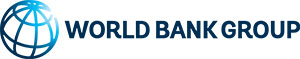 5
Ograničena uloga izvoza koji ostaje nedovoljno uređen i slabo razgranat
Izvoz, u procentima BDP-a, 2009-2013.
Sastav izvoza prema grupama proizvoda
2005. (unutrašnji krug) prema 2014. (spoljni krug)
Sastav izvoza po državama
2005. (unutrašnji krug) prema 2014. (spoljni krug)
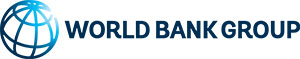 6
Učinak DSI je slab, a novi poslovi u DSI nisu u komercijalnim sektorima
Izvor: WB WDI
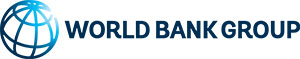 7
Izvor: FDI Markets
Uska grla po pitanju infrastrukture su među glavnim preprekama za rast privatnog sektora….
…. Plan reforme investicione klime tek treba da se završi….
Rangiranje prema izvestaju Doing Business 2017
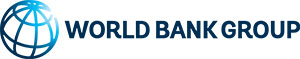 8
…. A finansijsko posredovanje ostaje na niskom nivou i pristup finansijama problematičan
Izvor: WB WDI
Izvor: BEEPS 2013
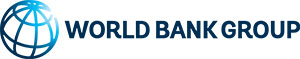 Izvor: BEEPS 2013
Izvor: BEEPS 2013
Kosovo ima potencijal da ostvari izuzetan učinak rasta ukoliko iskoristi svoju demografsku dividendu…
Piramida populacije: poređenje Kosova i BiH
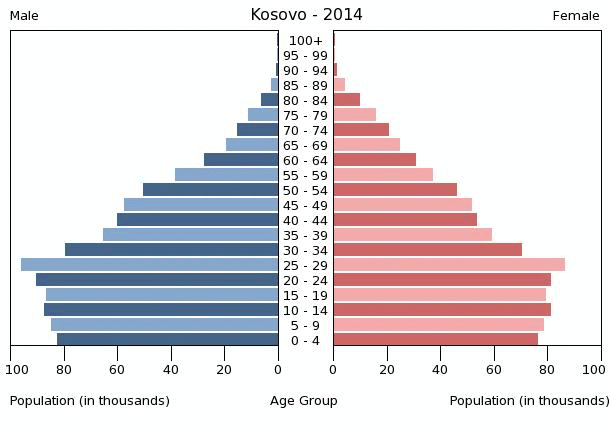 Bosna i Hercegovina
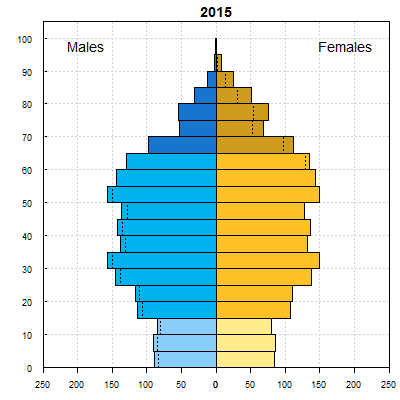 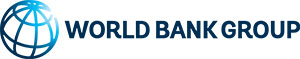 10
…ali nastavlja da se suočava se visokom stopom sistemske nezaposlenosti, niskim nivoima učestvovanja radne snage, i ...
Stopa aktivnosti kao procenat populacije starije od 15 godina, 2015.
Stopa nezaposlenosti na Kosovu, procenat RS, 2015.
Najveći jaz između polova na zapadnom Balkanu
Izvori: Proračuni službenika Svetske banke zasnovani na nacionalnim statističkim službama.
Napomena: Ukupno za region isključuje Kosovo.
Izvori: Podaci nacionalnih statističkih službi i EUROSTAT-a 2015.
Napomena: Podaci za Kosovo su za populaciju starosti 15-64.
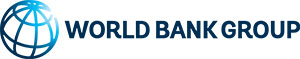 11
... velikim oslanjanjem na prihode domaćinstva koji ne dolaze od plate …
Kosovo: Udeo prihoda prema izvoru i potrošnji (po deseticama)
Izvor: HBS, Kosovska agencija za statistiku
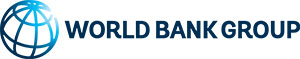 12
…koji vodi do opadanja produktivnosti
Zarade i produktivnost na Kosovu
Izvor: Podaci Ministarstva finansija.
Napomena 100= 2003Q4
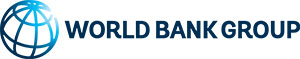 13
Uprkos napredovanju, Kosovo ostaje jedna od najsiromašnijih zemalja u Evropi
Realni BDP po glavi stanovnika, procenat od prosečnog prihoda po glavi stanovnika u EU
Prebrojano siromaštvo na Kosovu, 2000-2013.
Izvor: Analiza Svetske banke, Istraživanja budžeta domaćinstava na Kosovu
Izvori: Proračuni službenika Svetske banke zasnovani na nacionalnim statističkim službama.
Napomena: Ukupna vrednost za region isključuje Kosovo.
14
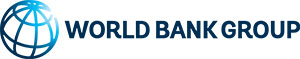 Kosovo u ciklusu koji sam sebe održava…
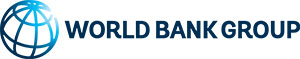 15
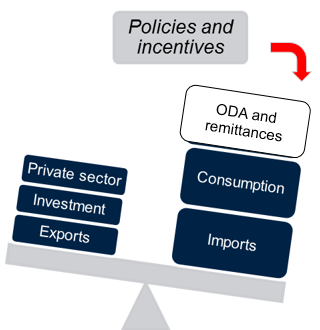 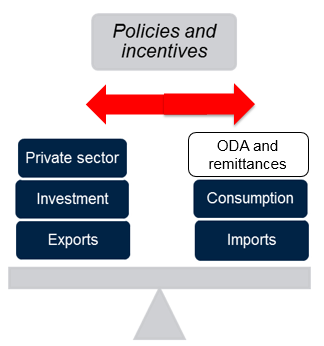 Potreba za rebalansom rasta u pravcu veće produktivnosti i jače konkurentnosti
Reforme radi podrške rebalansiranju rasta u pravcu višeg nivoa produktivnosti i veće konkurentnosti:
Uz očuvanje fiskalne discipline, ponovi postaviti prioritet na javnoj potrošnji  i preorijentisanom oporezivanju 
Poboljšanje energetske sigurnosti preko strategije za priuštivu i sveobuhvatnu energiju
Jačanje infrastrukturnih mreža i okruženja za širenje biznisa u komercijalnim sektorima, kako bi se ubrali plodovi od koristi koju donose evropske integracije.
Jačanje inkluzije putem izgradnje i razvoja ljudskog kapitala i pružanje ravnopravnih prilika u cilju iskorišćenja nezaposlenih ili nedovoljno zaposlenih resursa.
Poboljšanje upravljanja i vođenja ekoloških i prirodnih resursa Kosova.
Opadanje marginalnih koristi: smanjenje ODA po umanjenim bezbednosnim pitanjima; usporavanje ritma javnih investicija preko ranijih napora u obnovi; dinamika sektora koji nisu komercijalni i ograničenost zbog toga što je unutrašnje tržište malih dimenzija. 

Gomilanje socijalnog pritiska: produženo trajanje perioda vremena za stvaranje novih radnih mesta, demografski pritisci i emigracija. 

Pristupanje EU: sistemska transformacija i povećana produktivnost kako bi se borili s konkurentnim tržišnim silama i obezbeđivanje mogućnosti i prilika da se napreduje sa prihodom.
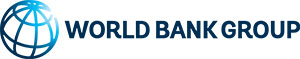 16
Ključni prioriteti
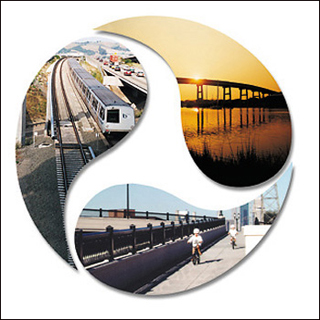 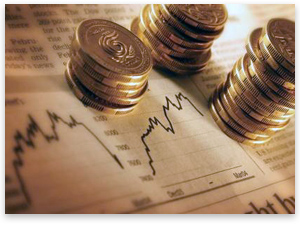 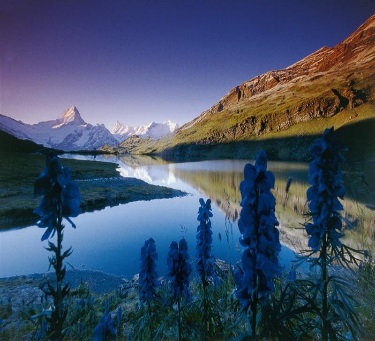 Rebalans rasta u pravcu višeg nivoa produktivnosti i veće konkurentnosti
Ponovno fokusiranje kosovskog plana (agende) za rast zahteva zadržavanje nekoliko osobina svoje privrede kao temelja, dok se sve više posvećuju napori oko faktora proizvodnje – tu su prirodni i ljudski resursi – koji su ili hronično nedovoljno iskorišćeni ili se ne koriste uopšte. Ovo će pomoći da se proširi krug prilika i mogućnosti za siromašne da značajno poboljšaju svoju situaciju u pravcu dobrobiti i blagostanja, smanje siromaštvo, uz promovisanje zajedničkog prosperiteta. Da bi se proširila uska ekonomska osnova proizvodnje, pojačalo stvaranje novih poslova i radnih mesta i smanjila velika zavisnost od uvoza, strategija rasta Kosova treba da bude naširoko menjana, preko novih politika upravljanja, kao i makroekonomskih, sistemskih i socijalnih politika.
17
Detaljni prioriteti
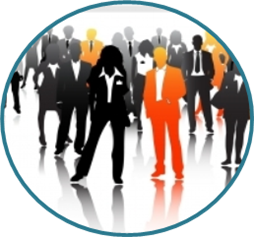 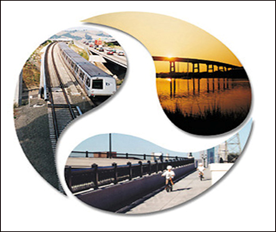 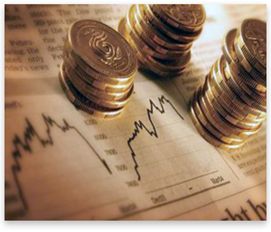 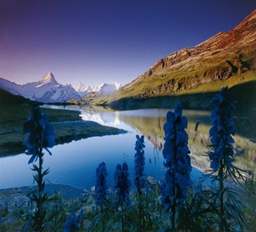 Održavanje makroekonomske stabilnosti
Bolje upravljanje i veća produktivnost prirodnih resursa
Smanjenje uskih grla u infrastrukturi i stvaranje privlačnijeg poslovnog okruženja
Izgradnja i razvoj ljudskog kapitala i pružanje jednakih prilika i mogućnosti
Poboljšanje upravljanja, vladavine zakona i klime za poslovanje
Povećanje zaposlenosti i produktivnosti radne snage putem obrazovanja
Poboljšanje raspodele i efikasnosti javne potrošnje
Povećanje produktivnosti u poljoprivredi
Jačanje poreske politike i administracije
Obezbeđivanje održivog upravljanja kod prirodnih resursa
Podizanje kvaliteta i jednakih mogućnosti preko politika koje se odnose na radnu snagu  i rad
Smanjenje energetskih uskih grla
Produbljivanje i proširenje finansijskog posredovanja
Podizanje kvaliteta i jednakost šansi i mogućnosti kroz socijalnu zaštitu
Smanjenje uskih grla u transportu
Podizanje kvaliteta i jednakost šansi i mogućnosti preko   zdravstva
Smanjenje uskih grla u ICT
18
Aneks:  Detaljni Prioriteti
19
Detaljni prioriteti
Održavanje makroekonomske stabilnosti uz istovremeno ponovno postavljanje javne potrošnje kao prioriteta
Dovesti budžet blisko u liniju sa razvojnim potrebama i poboljšati raspodelu i efikasnost javne potrošnje: Dok privreda postaje po prirodi evropska, kapacitet za održavanje zdravih javnih finansija kroz uspešno sprovođenje fiskalnih pravila, izbegavanje pritisaka na potrošnju iz ne-prioritetnih oblasti, kao i generisanje alternativnih prihoda, od vitalnog su značaja za stvaranje resursa koji su dovoljni da javne investicije poboljšaju konkurentnost i obim u privatnom sektoru, uz zaštitu siromašnih i ranjivih od nepredviđenih šokova. U ovom kontekstu, ključ za probijanje uskih grla i stvaranje dobitaka na produktivnosti jeste znanje koje javne investicije su potrebne u kojim oblastima da bi se ostvarila prikladna ravnoteža između stabilizacije i razvojnih ciljeva.

Jačanje poreske politike i administracije: Ispunjenje svih fiskalnih potreba u budućnosti biće teže ako, kako se očekuje, prihodi sa granice opadnu tokom EU integracija i kako budu napredovali sporazumi o slobodnoj trgovini. Postepeni prelazak na domaće prihode i direktno oporezivanje su neophodni i izvodljivi. Poreska politika takođe treba da odražava stepen usklađenosti, veličinu sive ekonomije (koja se procenjuje na 27–35 procenata od bruto domaćeg proizvoda), kao i kapacitet poreske administracije da usvoji prikladne najbolje međunarodne prakse.

Produbljivanje i širenje finansijskog posredovanja su ključni za kanalisanje štednje, uključujući i doznake iz inostranstva, kroz formalni finansijski sistem i u pravcu proizvodnih investicija i stvaranja novih radnih mesta. Ovo je naročito važno zato što su preko 98 procenata biznisa porodični mikro-biznisi i MSP.
20
Detaljni prioriteti
Smanjenje infrastrukturnih uskih grla i stvaranje privlačnijeg poslovnog okruženja
Poboljšanje upravljanja i vladavine zakona: Dobro upravljanje je element meke infrastrukture koji je neophodan za dobro funkcionišuću, konkurentnu i inovativnu tržišnu privredu koja je odbacila socijalističko nasleđe. Neadekvatan razvitak i učinak vladinih institucija, naročito nedostaci pravosudnog sistema, velika su prepreka za uspeh biznisa. Zbog toga što podižu troškove i rizike povezane sa poslovanjem, ohrabruju nuđenje, davanje, primanje i podsticanje mita. Rešavanje jazova u mekoj infrastrukturi bi takođe pomoglo jačanju socijalne kohezije. 
Jačanje poslovnog okruženja. Uspostavljanje delotvornog zakonskog, regulatornog i administrativnog okvira za uređenje trgovine i investicija bi pomoglo da se ojača kapacitet biznisa da izdrže konkurentske pritiske i povežu se sa globalnim lancima vrednosti, generišući na taj način nove poslove i radna mesta i konkurentnost, inovacije i porast produktivnosti. Potrebno je još rada na jednom broju politika koje podržavaju trgovinu i investicije, ubrajajući ovde i jačanje imovinskih prava, reforme i usklađivanje po pitanju izdavanja licenci, reforme inspekcija, implementaciju carinskih i trgovinskih uredaba, kanalisanje i usklađivanje sistema za standardizaciju, akreditacije i izdavanje sertifikata, jačanje direktnih stranih investicija i promovisanje izvoza, razjašnjenja oko nadležnosti po pitanju konkurencije, kao i učvršćivanje aranžmana za korporativno upravljanje, finansijsko izveštavanje i revizije. Obezbeđivanje imovinskih prava: razvoj tržišta zemljišta i koordinacija u upotrebi nacionalnih geografskih podataka. Dalje, Kosovo već ima uporedne prednosti kod više vrsta robe (odeća, tekstil i hrana) i usluga (putovanja i komunikacije). Proizvodnja ima potencijal ne samo da poboljša prihode i izvoz, već takođe i da generiše zaposlenost među kvalifikovanim i nekvalifikovanim radnicima. S obzirom na direktan uticaj na druge sektore i na formiranje ljudskog kapitala, moderne usluge, koje su već jedan od glavnih izvora prihoda, imaju potencijal da transformišu kosovsku ekonomiju. Međutim, proizvodnja i moderne usluge su zadržane u napredovanju zbog velikih regulatornih i infrastrukturnih jazova.
Obezbeđivanje pouzdane energije koja nije skupa: Energetska nesigurnost stvara velike troškove za biznise i predstavlja najveću prepreku za privlačenje kvalitetnih DSI na Kosovo. Oslanjanje na spoljne snabdevače nije realistično, ni zbog sigurnosti snabdevanja, niti iz perspektive cene. Kratkoročni problemi energetskog deficita mogu se delimično rešavati regionalnom povezanošću. Na duge staze, međutim, čak i uzimajući u obzir cenu upravljanja spoljnim ekološkim i socijalnim faktorima, najisplativija opcija jeste energetska strategija koja obuhvata mešavinu obnovljivih izvora energije, mere energetske efikasnosti, kao i novu elektranu koja bi nadomestila zastarelu termoelektranu na ugalj Kosovo A. Ažuriranje studije Svetske banke koje je u toku i koja ocenjuje opcije snabdevanja za Kosovo daće ocenu ovakvih energetskih alternativa. 
Smanjivanje uskih grla u transportu i u ICT. U maloj ekonomiji, u zemlji bez izlaza na more, povezanost je od kritične važnosti za uspešnu integraciju sa regionalnim i globalnim tržištima. Kosovo je mnogo investiralo u novi fizički kapital, ali investiranje u nove auto-puteve rizikuje istiskivanje drugih javnih investicija. Takođe, strateški važno za konkurentnost Kosova je rešavanje infrastrukturnih uskih grla u širokopojasnim digitalnim komunikacijama, koje mogu da utabaju put za rast prihoda i stvaranje novih poslova i radnih mesta.
21
Detaljni prioriteti
Bolje upravljanje i veća produktivnost po pitanju prirodnih resursa
Podizanje produktivnosti u poljoprivredi. Poljoprivreda nosi oko 12 procenata BDP-a i 25–35 procenata od ukupne zaposlenosti. Na Kosovu, to je takođe i zaštitna mreža. Oko 60 procenata stanovništva poseduje obradivu zemlju, a 30 posto ima živu stoku. Oko 60 procenata siromašnih žive u ruralnim oblastima i, u velikoj meri, direktno ili  indirektno zavise od poljoprivrede za svoj životni standard. Međutim, postoje sistemski i uzajamno povezani izazovi za konkurentnost i potencijal za rast poljoprivrede, uključujući ovde dovoljnu veličinu, finansiranje, integraciju i tržišne veze. Potrebno je da se obezbedi usklađivanje i dovođenje u liniju sa međunarodnim i EU standardima i tehničkim uredbama. Biće potrebno da se sektor prilagodi pretnjama od suše i poplava zbog klimatskih promena koje će uticati na ograničene vodne resurse Kosova.

Održivo upravljanje prirodnim resursima. Bolje upravljanje životnom sredinom i prirodnim resursima su ključni za brza poboljšanja u socijalnom blagostanju i dugoročnu održivost inkluzivnog rasta. S obzirom na obilje prirodnih resursa i plodnog zemljišta, veća produktivnost u poljoprivredi i rudarstvu, gde Kosovo pokazuje jake uporedne prednosti, presudno su važni za bolji učinak izvoza i nadomeštanje uvoza i generisanje resursa za razvoj. Modernizovanje ovih sektora, jačanje institucija i politika i primena pametnih tehničkih standarda, dobrih praksi i uredaba, neophodni su radi istraživanja potencijala ovih sektora, uz smanjivanje rizika povezanih sa životnom sredinom, preseljenjem i zdravljem i uz ostvarivanje usklađenosti sa normama EU. Ovo će takođe zahtevati akcije radi ublažavanja i prilagođavanja klimatskim promenama. Rešavanje pitanja iz oblasti upravljanja u uspostavljanje okvira za ravnopravnu raspodelu dobitaka od prirodnih resursa su takođe suštinski važni za zajednički prosperitet.
22
Detaljni prioriteti
Veća uključenost kroz izgradnju ljudskog kapitala i omogućavanje jednakih prilika i mogućnosti
Povećanje zaposlenosti i produktivnosti radne snage kroz obrazovanje: Više radnih mesta i poslova i produktivniji radnici su od vitalne važnosti za izgradnju kritičnog ljudskog kapitala koji je neophodan da se obezbedi da domaćinstva sa niskim prihodima učestvuju i imaju koristi od privrednog rasta. Kosovo ima mladu populaciju i potencijalno veliku demografsku dividendu, što čini plan za radna mesta još više važnim. Poboljšanje kvaliteta i relevantnosti obrazovanja na svim nivoima i obezbeđivanje ravnopravne i pravične dostupnosti mogućnostima za obrazovanje u ranim godinama jeste prvi korak koji je potrebno da bude dopunjen većim brojem prilika i mogućnosti da se steknu veštine koje privatni poslodavci traže. Razvoj ovih veština otvara mogućnosti zaposlenja za platu, ali ovo takođe može stimulisati i veće samozapošljavanje i preduzetništvo u oblastima kao što su agrobiznis, zatim poslovi koje donose informatičke i komunikacione tehnologije (ICT), kao i drugi sektori koji se tek pojavljuju. S obzirom na ekstremno nizak nivo učestvovanja u radnoj snazi na Kosovu, poboljšane mogućnosti su potrebne za žene i manjine.

Povećanje kvaliteta i jednakih šansi i mogućnosti  kroz politike radnih odnosa, socijalne zaštite i zdravstva: Za veću socijalnu uključenost (inkluziju) i koheziju, potrebne su politike koje bi ojačale mogućnosti svih različito imućnih slojeva, etničkih grupa i regiona u pristupu zdravstvenoj nezi, obrazovanju i pravičnoj socijalnoj zaštiti. Veliki deo populacije je ranjiv u odnosu na šokove u vezi sa prihodima i padanje nazad u siromaštvo, a socijalna zaštitna mreža ima velike nedostatke. Izgradnja institucija, poboljšano ciljanje, kao i napori da javna potrošnja bude efikasnija u zdravstvenoj zaštiti, obrazovanju, službama za zapošljavanje i  kod socijalne pomoći kao poslednje opcije, pomogli bi da se promovišu jednake mogućnosti i kratkoročna zaštita S obzirom na istoriju Kosova, bolje ciljanje i pokrivenost kod socijalne zaštite su od vrhunske važnosti, a budžetska podrška treba da bude usmerena prema siromašnima, pre nego grupama od specijalnog interesa. Nedostaci u uključivanju i učestvovanju žena na svim nivoima društva predstavljaju veliki razlog za zabrinutost. Zdravstveni rezultati bi mogli da budu poboljšani prebacivanjem fokusa sa bolnica na primarnu zdravstvenu zaštitu, vodu i sanitarna pitanja radi zadovoljenja osnovnih potreba.
23
Pitanja
Da li biste se složili da su identifikovani prioriteti baš oni pravi za Kosovo?
Koja su po vašem mišljenju tri glavna izazova/prepreke za razvoj Kosova, koje je potrebno prevazići kako bi se stvorilo više novih poslova i povećao prosperitet?
Ciljevi Grupe Svetske banke su da se ukine ekstremno siromaštvo i promoviše zajednički prosperitet. Da bi se pružio doprinos u korist ovih ciljeva na Kosovu, na koje tri prioritetne oblasti bi Grupa Svetske Banke trebalo da usmeri svoju pažnju i resurse u narednih pet godina?
24
H V A L A !
25